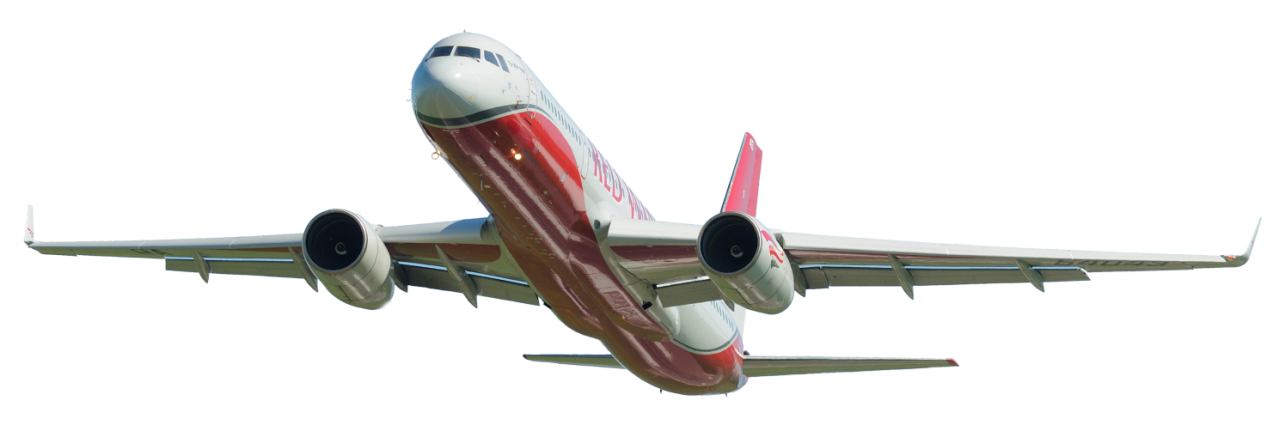 Москва – Казань
Казань-Москва
от 1690 руб*.
Минимальный тариф в одну сторону *